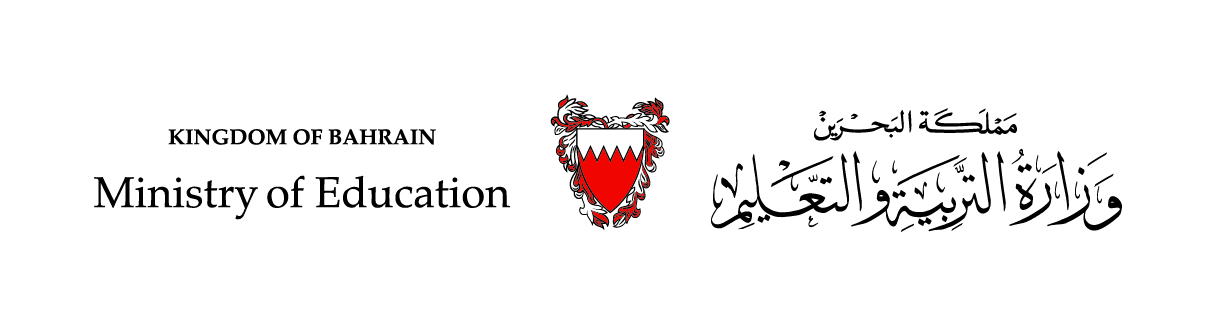 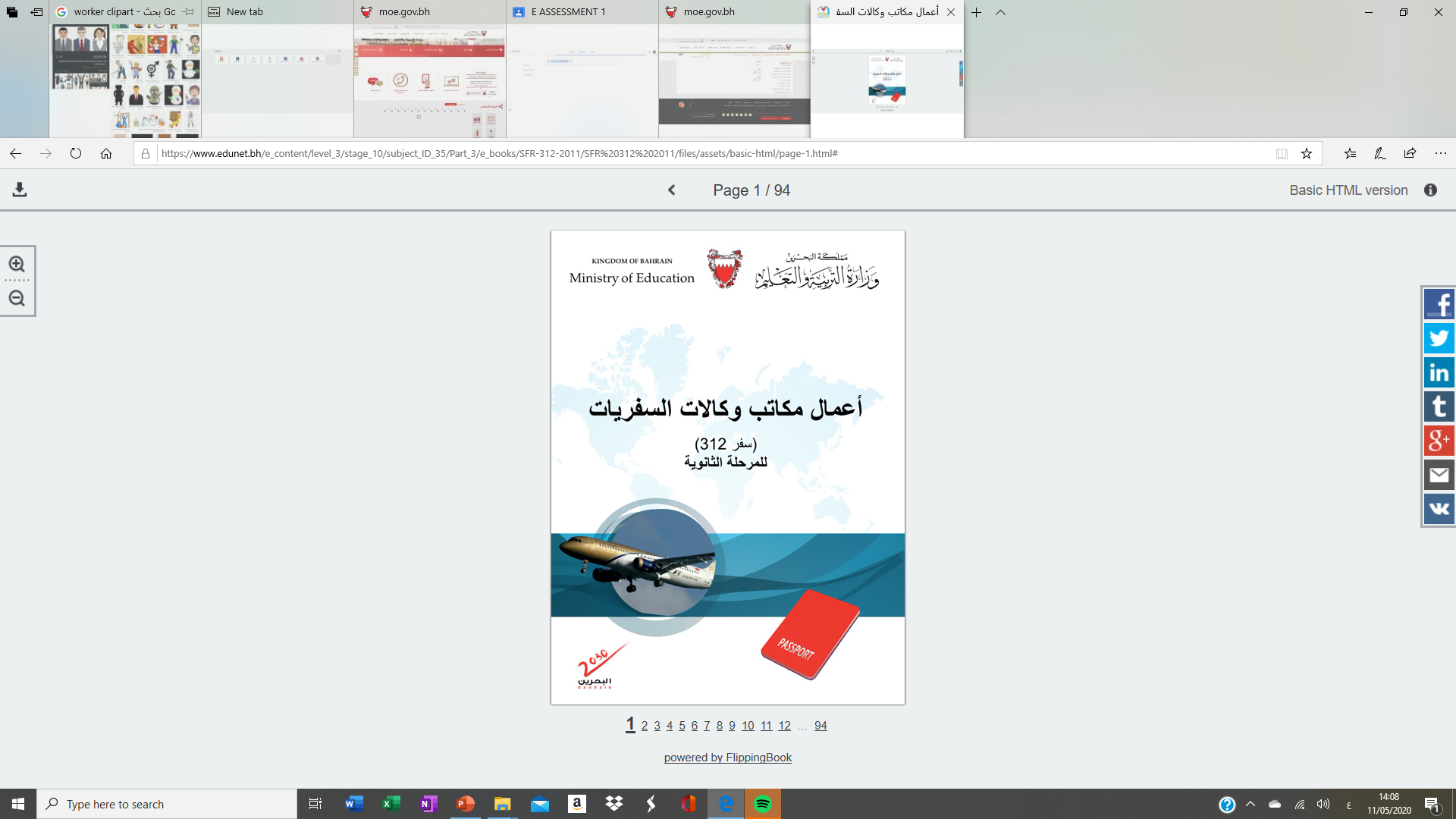 أعمال مكاتب وكالات السفرياتالوثيقة الالكترونيةسفر 312
مقرر اختياري غير ملزم/ المسار التجاري
وزارة التربية والتعليم –الفصل الدراسي الثاني 2020-2021م
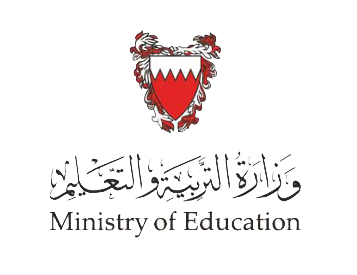 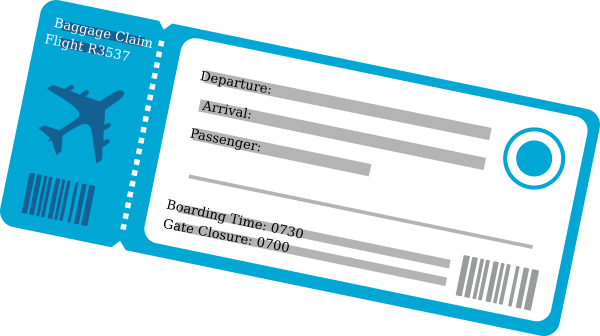 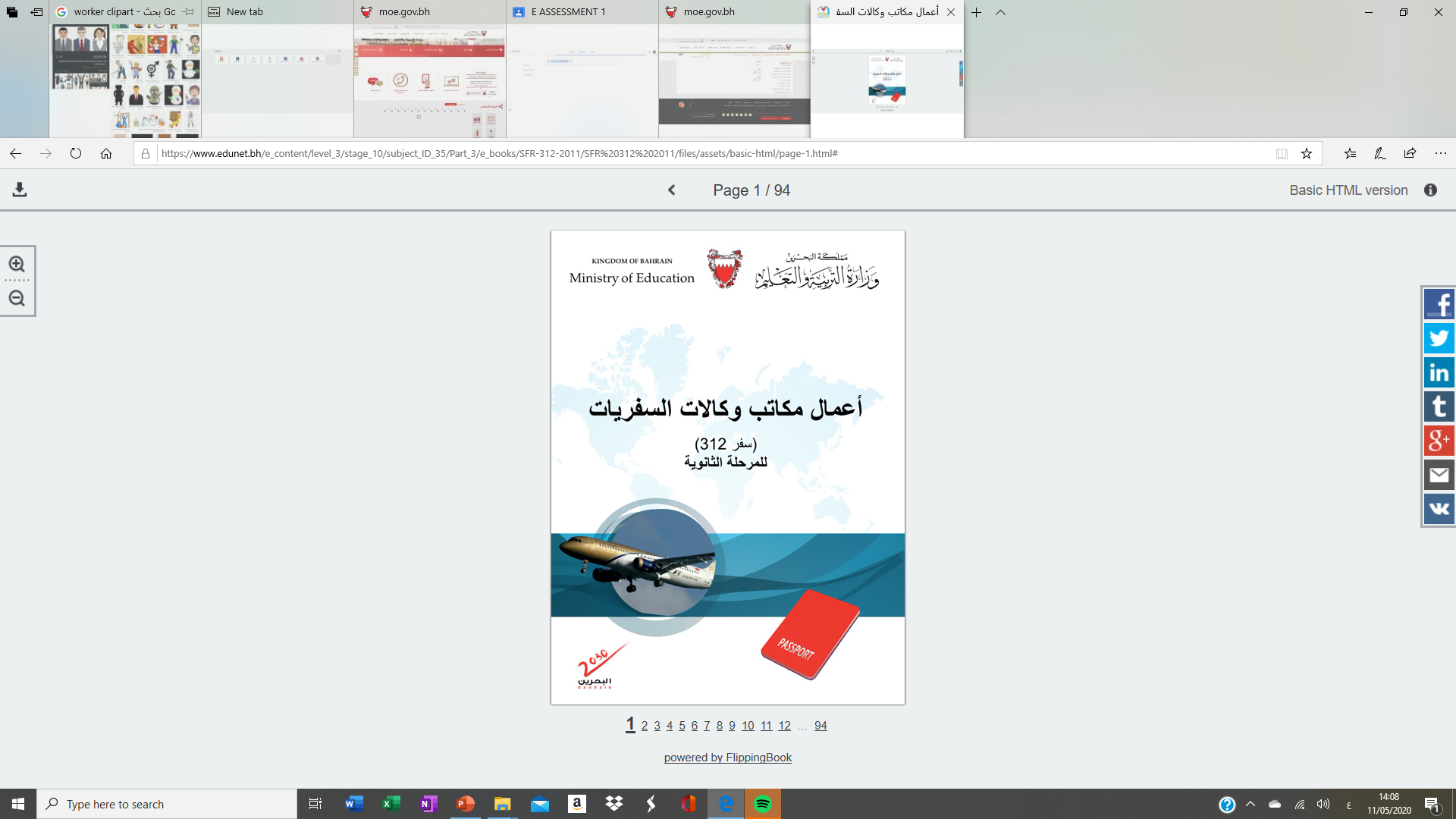 الوحدة الثانية
الوثيقة الالكترونية
صفحات 45-48
وزارة التربية والتعليم –الفصل الدراسي الثاني 2020-2021م
الوحدة الثانية:  الوثيقة الالكترونية                                                     أعمال مكاتب وكالات السفريات         سفر 312
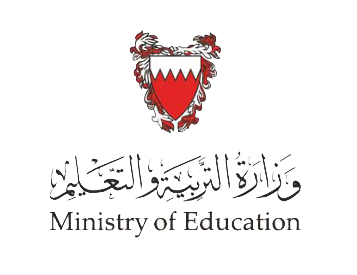 أهداف الوحدة
يُتوقَع من الطالب بعد دراسة هذا الفصل أن:
يعرف الوثيقة الالكترونية المتنوعة.
يفسر التعاريف الخاصة بالوثيقة الالكترونية.
يحدد استعمالات الوثيقة الالكترونية المتنوعة.
يذكر محتويات رصيد الوثيقة الالكترونية.
يشرح إصدار  الوثيقة الالكترونية المتنوعة.
وزارة التربية والتعليم –الفصل الدراسي الثاني 2020-2021م
الوحدة الثانية:  الوثيقة الالكترونية                                                     أعمال مكاتب وكالات السفريات         سفر 312
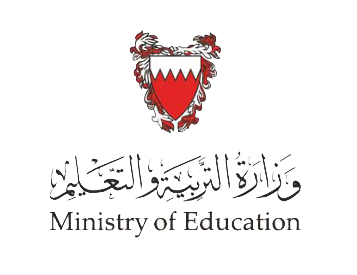 ثالثًا:  الوثيقة الإلكترونية المتنوعة
وصف عام :
تعد وسيلة لتوثيق البيع وتتبع استعمال التكاليف، دون اللجوء الى إصدارات ورقية ذات قيمة مالية ويوجد منها نوعان :

EMD-A  يمكن الحاقة بكوبون الرحلات .
EMD-S يمكن استعماله بمفرده.
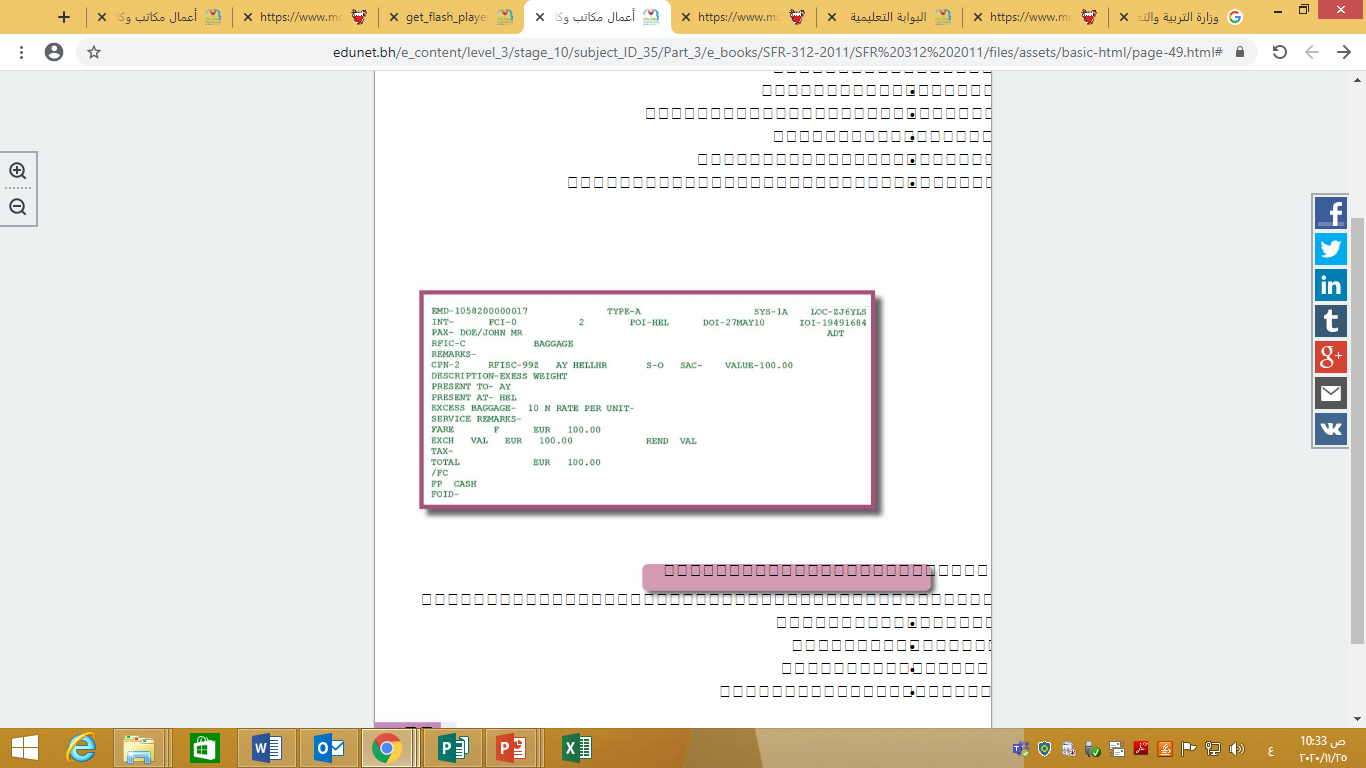 وزارة التربية والتعليم –الفصل الدراسي الثاني 2020-2021م
الوحدة الثانية:  الوثيقة الالكترونية                                                     أعمال مكاتب وكالات السفريات         سفر 312
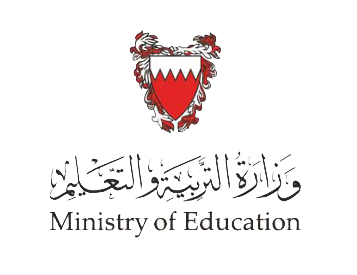 ثالثًا:  الوثيقة الإلكترونية المتنوعة
تعاريف خاصة بالوثيقة:
كوبون إلكتروني Electronic Coupon
كوبونات صالحة لاستعمالات مختلفة EMD Value Coupon
الوثيقة الإلكترونية المتنوعة Electronic Miscellaneous Document (EMD)
الوثيقة الإلكترونية المتنوعة – المنفصلة (وتستعمل لدفع التكاليف مثل إعادة الإصدار)
Electronic Miscellaneous Document – Associated (EMD-S)
الوثيقة الإلكترونية المتنوعة المتصلة – (وتستعمل لدفع تكاليف مثل الوزن الزائد)
(EMD-A) Electronic Miscellaneous Document – Associated 
رصيد الوثيقة الإلكترونية المتنوعة EMD Recipt
وزارة التربية والتعليم –الفصل الدراسي الثاني 2020-2021م
الوحدة الثانية:  الوثيقة الالكترونية                                                     أعمال مكاتب وكالات السفريات         سفر 312
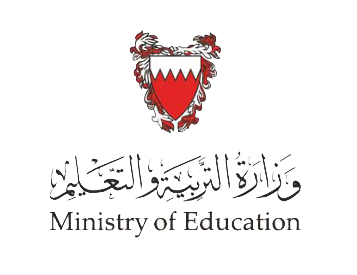 ثالثًا:  الوثيقة الإلكترونية المتنوعة
الوثيقة الإلكترونية المتنوعة – المنفصلة (EMD-S):
يستعمل هذا النوع لتحصيل التكاليف المتنوعة والتي تؤخذ مع كوبونات الرحلات حيث يقتصر استعماله على:
الترتيبات الأرضية
تأجير السيارات 
قيمة التأمين
استرجاع المبالغ المتبقية
سكن الفنادق
شراء أشياء متفرقة كقفص الحيوانات وصندوق الدراجات.
دفع رسوم الغرامات وإعادة الحجوزات.
شراء تذاكر في المستقبل أو دفع وزن زائد.
تعويضات مادية.
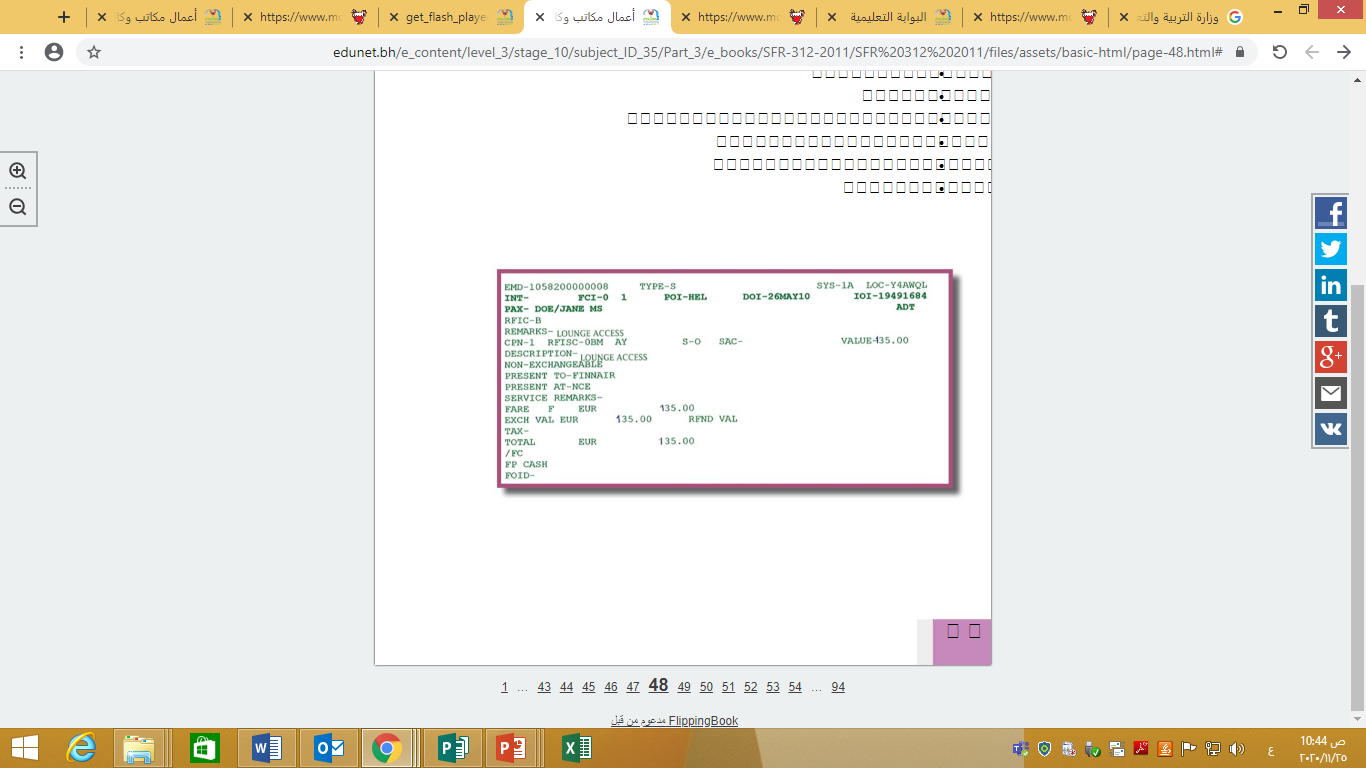 وزارة التربية والتعليم –الفصل الدراسي الثاني 2020-2021م
الوحدة الثانية:  الوثيقة الالكترونية                                                     أعمال مكاتب وكالات السفريات         سفر 312
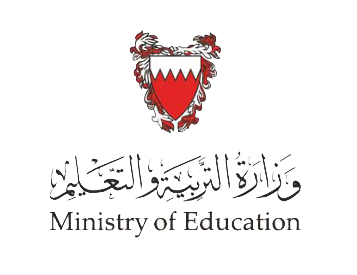 ثالثًا:  الوثيقة الإلكترونية المتنوعة
الوثيقة الإلكترونية المتنوعة – المتصلة (EMD-A):
يستعمل هذا النوع لتحصيل التكاليف المتنوعة والتي تأخذ مع كوبونات الرحلات حيث يقتصر استعماله على:
الوزن الزائد 
التحويل إلى درجة أعلى
دفع إضافات على الأسعار
تحصيلات زائدة سواء لشركة الطيران أو المسافر.
دفع الرسوم والضرائب
دفع رسوم لخدمات خاصة كالأكسجين

مدة الوثيقة الإلكترونية المتنوعة سنة واحدة من تاريخ الإصدار.
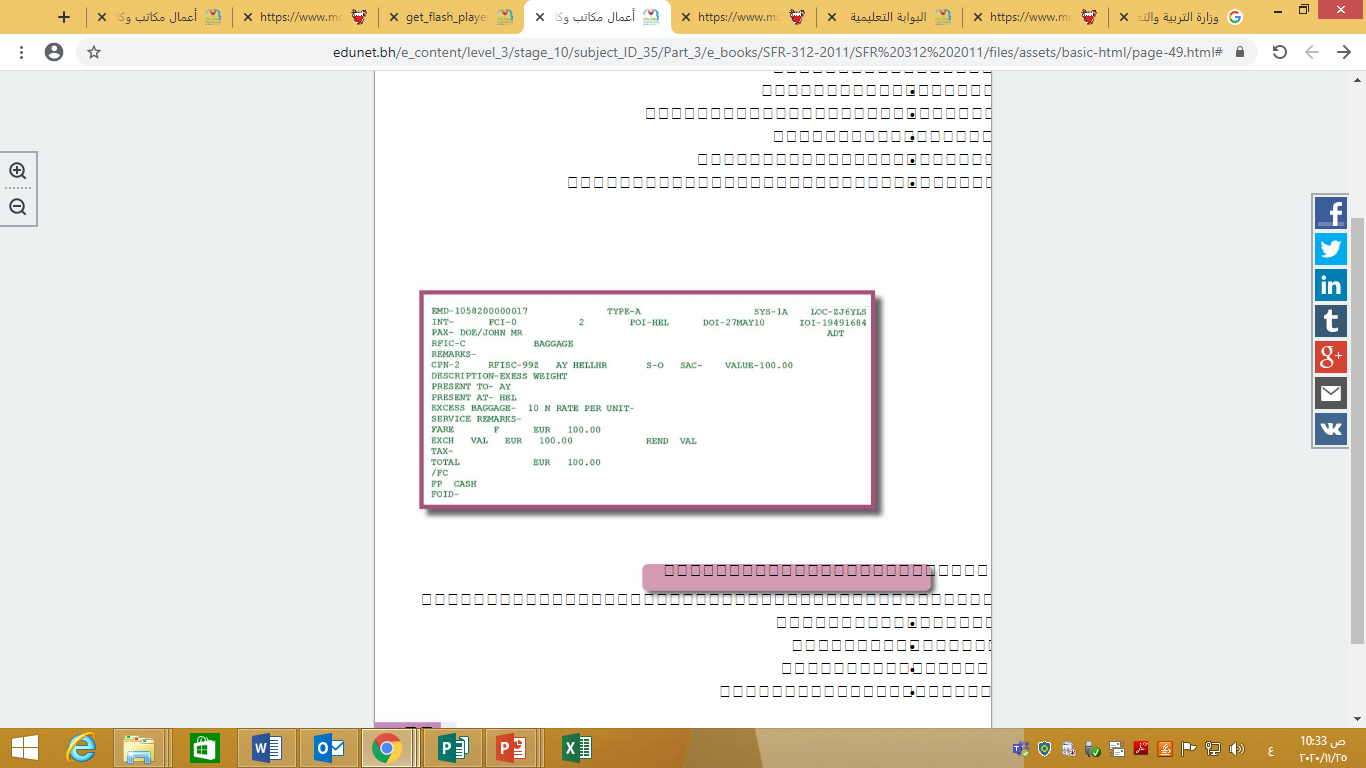 وزارة التربية والتعليم –الفصل الدراسي الثاني 2020-2021م
الوحدة الثانية:  الوثيقة الالكترونية                                                     أعمال مكاتب وكالات السفريات         سفر 312
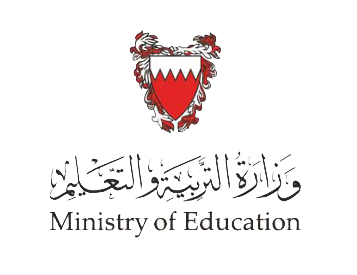 ثالثًا:  الوثيقة الإلكترونية المتنوعة
محتويات رصيد الوثيقة الإلكترونية المتنوعة:
إن الرصيد يمكن أن يحتوي على كل هذه المعلومات أو بعضها بحسب نوعه والشركة الصادرة له:
اسم المسافر أو المجموعة
رمز لسبب الإصدار
وصف لسبب الإصدار
التذكرة/الوثيقة الأخرى المتصلة به
مبلغ كل كوبون والمستحق لكل شركة طيران
المبلغ الأساسي / التكاليف
قيمة التذكرة / الوثيقة
طريقة الدفع
الرسوم والضرائب
الرمز السياحي
تاريخ الإصدار
الجهة الصادرة
أرقام التذكرة / الوثيقة المتصلة به
أرقام التذكرة / الوثيقة الأصلية في حالة إعادة الإصدار
التظهيرات والشروط
رقم بطاقة الهوية / جواز المسافر (اختياري)
وزارة التربية والتعليم –الفصل الدراسي الثاني 2020-2021م
الوحدة الثانية:  الوثيقة الالكترونية                                                     أعمال مكاتب وكالات السفريات         سفر 312
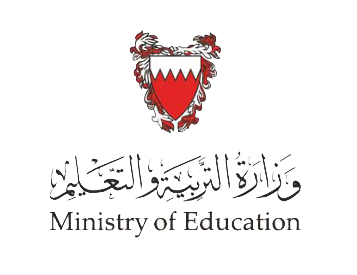 ثالثًا:  الوثيقة الإلكترونية المتنوعة
الإصدار:

تحتوي الوثيقة الإلكترونية على 4 كوبونات، كما يمكن طباعة نسخة المدقق والمسافر على الورق العادي.  

في حالة عدم تحديد سبب الاستعمال فإنه يجب أن لا تتعدى قيمة الوثيقة 750 دولارًا أمريكيًا، بينما يمكن أن تتعدى ذلك المبلغ في حالة الاسترجاع أو تحديد السبب (ثمن تذكرة درجة أولى بحرين-نيويورك-بحرين).
وزارة التربية والتعليم –الفصل الدراسي الثاني 2020-2021م
الوحدة الثانية:  الوثيقة الالكترونية                                                     أعمال مكاتب وكالات السفريات         سفر 312
؟
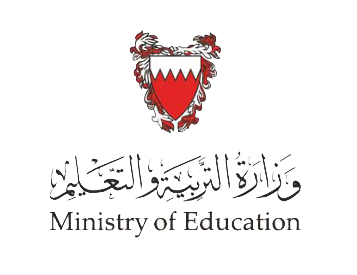 التقويم
1. مدة الوثيقة الالكترونية المتنوعة :
ج.  سنة ونصف من تاريخ الإصدار
أ.  سنة واحدة من تاريخ الإصدار.
د.  سنة واحدة من تاريخ الانتهاء.
ب.  سنتين من تاريخ الإصدار.
وزارة التربية والتعليم –الفصل الدراسي الثاني 2020-2021م
الوحدة الثانية:  الوثيقة الالكترونية                                                     أعمال مكاتب وكالات السفريات         سفر 312
؟
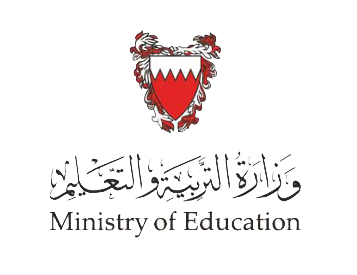 التقويم
2. تحتوي الوثيقة الالكترونية على :
ج.  3 كوبونات.
أ.  6 كوبونات.
د.  4 كوبونات.
ب.  5 كوبونات.
وزارة التربية والتعليم –الفصل الدراسي الثاني 2020-2021م
الوحدة الثانية:  الوثيقة الالكترونية                                                     أعمال مكاتب وكالات السفريات         سفر 312
؟
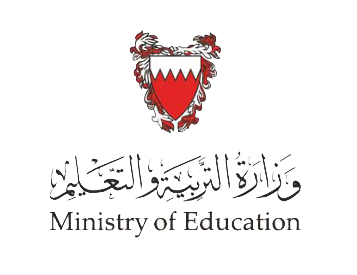 التقويم
3. تعني Electronic coupon:
ج. كوبونات صالحة للاستعمال.
أ.  كوبون مشتريات.
د.  جميع ما ذكر.
ب.  كوبون إلكتروني.
وزارة التربية والتعليم –الفصل الدراسي الثاني 2020-2021م
الوحدة الثانية:  الوثيقة الالكترونية                                                     أعمال مكاتب وكالات السفريات         سفر 312
؟
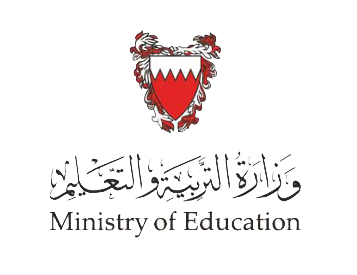 التقويم
3. تعني EMD value coupon:
أ.  كوبونات صالحة لاستعمال واحد.
ج. كوبونات صالحة لاستعمالات مختلفة.
د.  جميع ما ذكر غير صحيح.
ب.  كوبونات غير صالحة للاستعمال.
وزارة التربية والتعليم –الفصل الدراسي الثاني 2020-2021م
الوحدة الثانية:  الوثيقة الالكترونية                                                     أعمال مكاتب وكالات السفريات         سفر 312
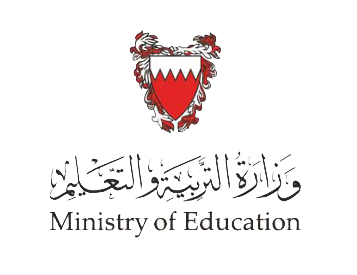 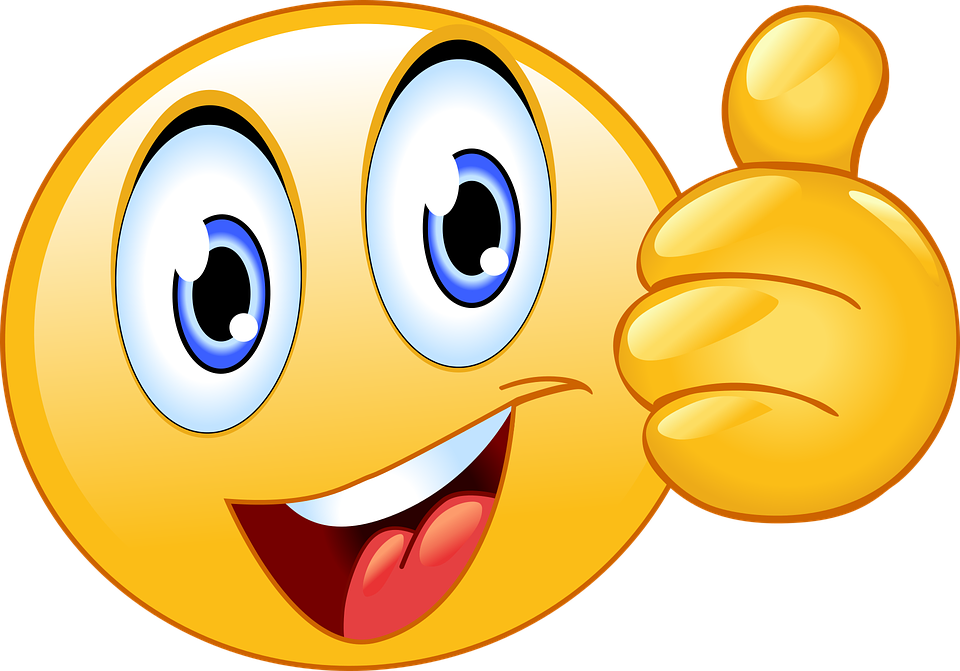 التالي
وزارة التربية والتعليم –الفصل الدراسي الثاني 2020-2021م
الوحدة الثانية:  الوثيقة الالكترونية                                                     أعمال مكاتب وكالات السفريات         سفر 312
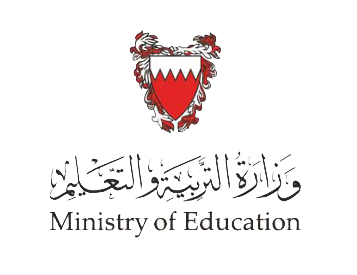 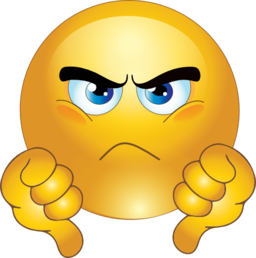 الرجوع
وزارة التربية والتعليم –الفصل الدراسي الثاني 2020-2021م
الوحدة الثانية:  الوثيقة الالكترونية                                                     أعمال مكاتب وكالات السفريات         سفر 312
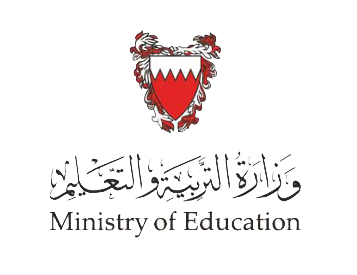 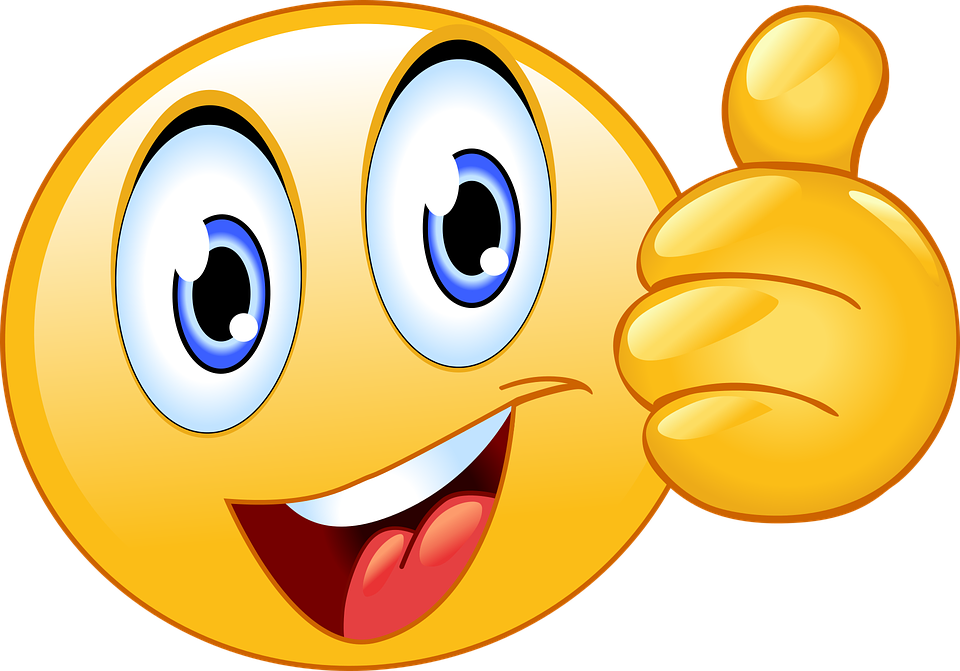 التالي
وزارة التربية والتعليم –الفصل الدراسي الثاني 2020-2021م
الوحدة الثانية:  الوثيقة الالكترونية                                                     أعمال مكاتب وكالات السفريات         سفر 312
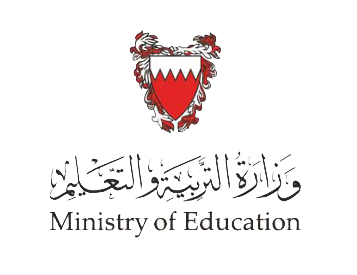 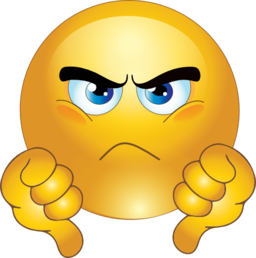 الرجوع
وزارة التربية والتعليم –الفصل الدراسي الثاني 2020-2021م
الوحدة الثانية:  الوثيقة الالكترونية                                                     أعمال مكاتب وكالات السفريات         سفر 312
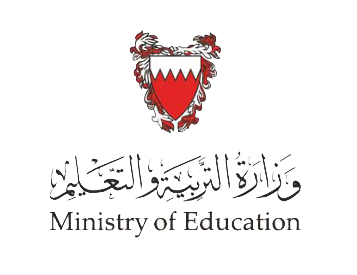 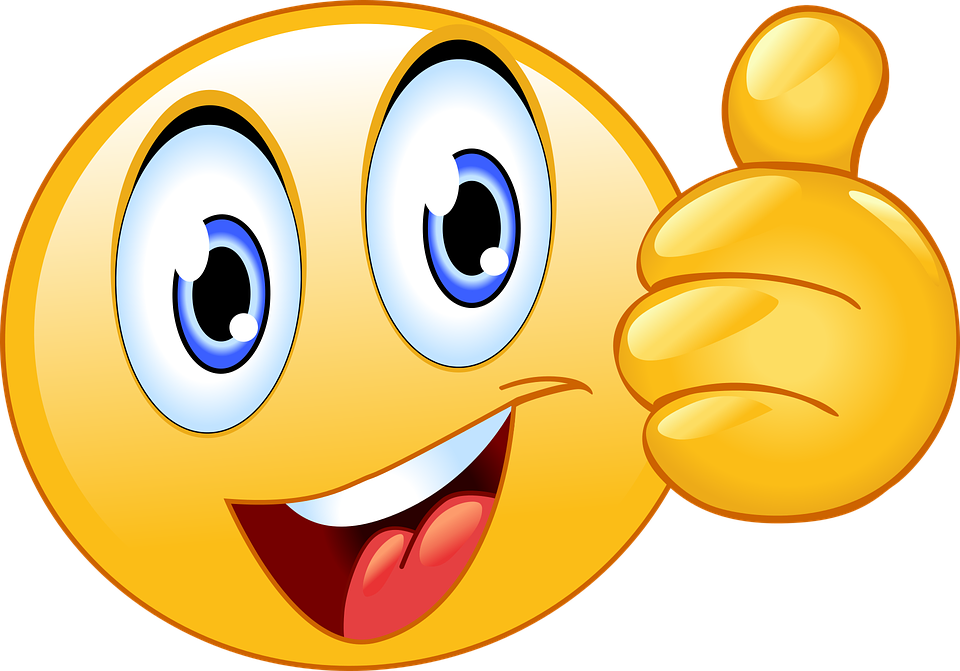 التالي
وزارة التربية والتعليم –الفصل الدراسي الثاني 2020-2021م
الوحدة الثانية:  الوثيقة الالكترونية                                                     أعمال مكاتب وكالات السفريات         سفر 312
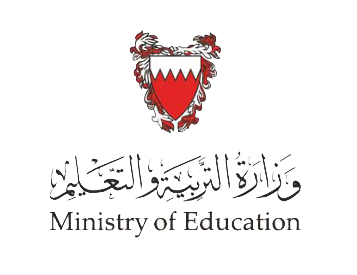 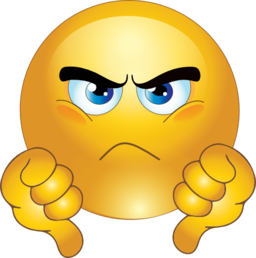 الرجوع
وزارة التربية والتعليم –الفصل الدراسي الثاني 2020-2021م
الوحدة الثانية:  الوثيقة الالكترونية                                                     أعمال مكاتب وكالات السفريات         سفر 312
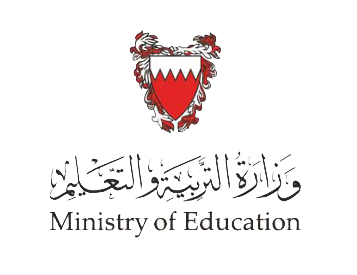 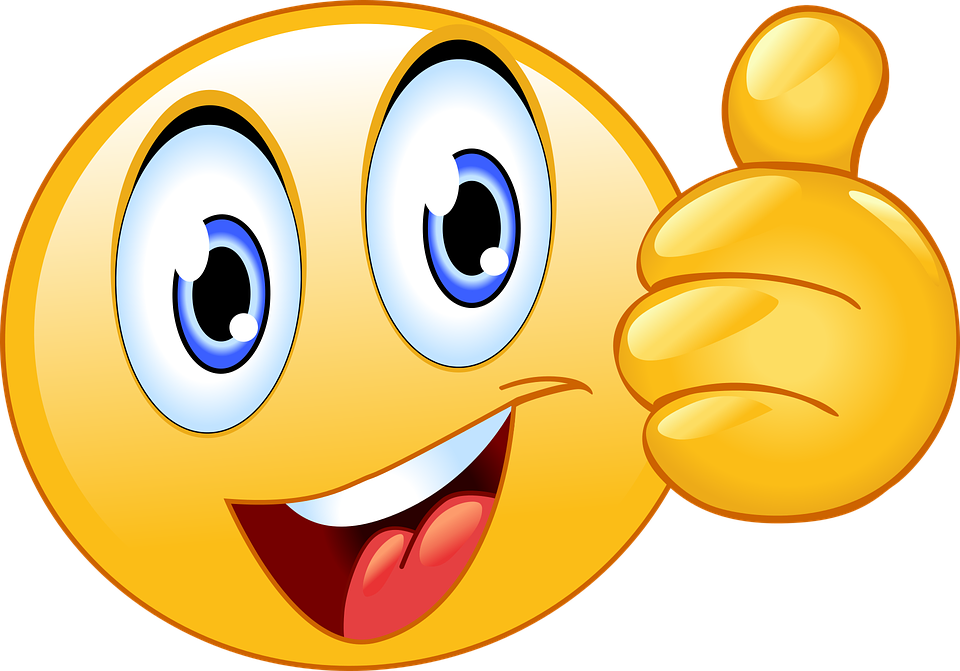 التالي
وزارة التربية والتعليم –الفصل الدراسي الثاني 2020-2021م
الوحدة الثانية:  الوثيقة الالكترونية                                                     أعمال مكاتب وكالات السفريات         سفر 312
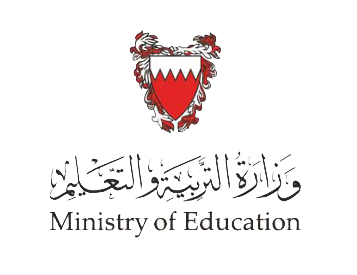 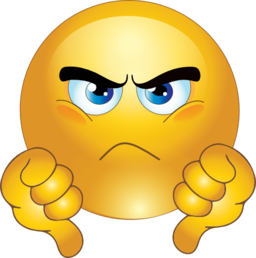 الرجوع
وزارة التربية والتعليم –الفصل الدراسي الثاني 2020-2021م
الوحدة الثانية:  الوثيقة الالكترونية                                                     أعمال مكاتب وكالات السفريات         سفر 312
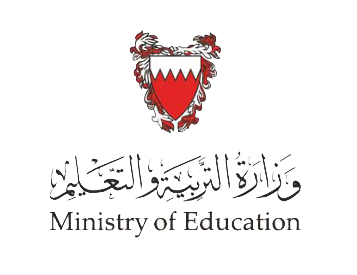 نهاية الدرس
شكراً لكم ،، وفقكم الله
وزارة التربية والتعليم –الفصل الدراسي الثاني 2020-2021م
الوحدة الثانية:  الوثيقة الالكترونية                                                     أعمال مكاتب وكالات السفريات         سفر 312